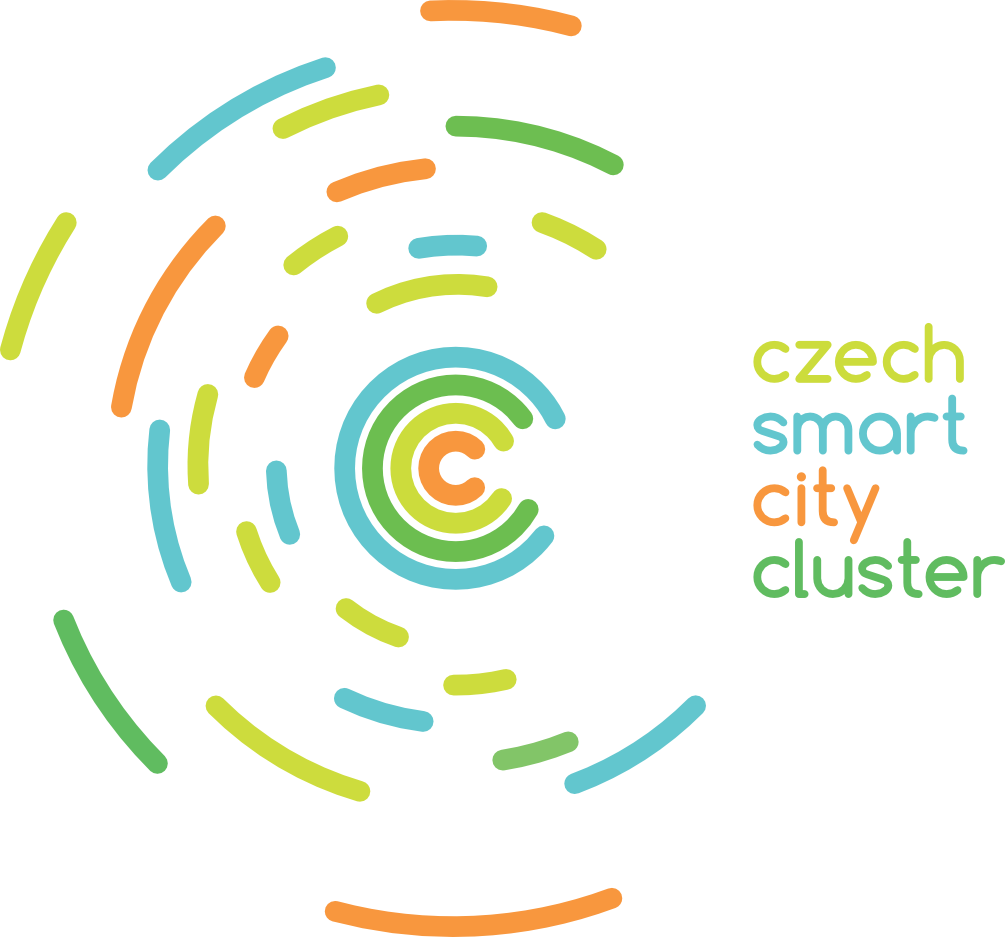 Představení Czech Smart City Clusteru
Radovan Polanský, výkonný ředitel
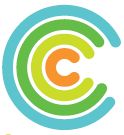 Stávající členové CSCC
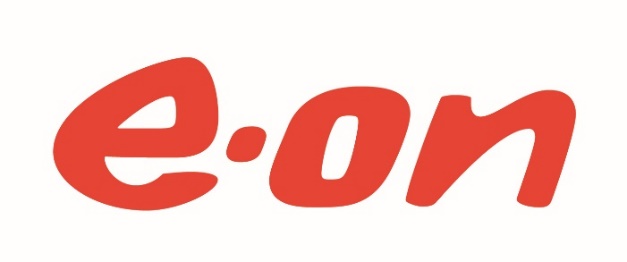 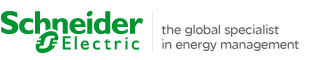 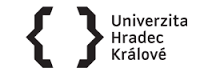 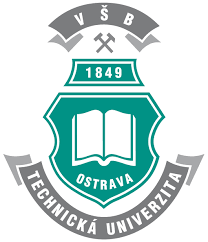 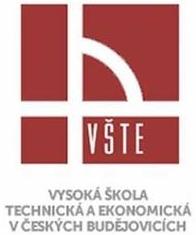 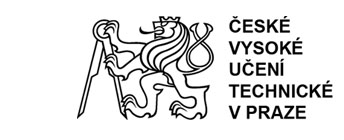 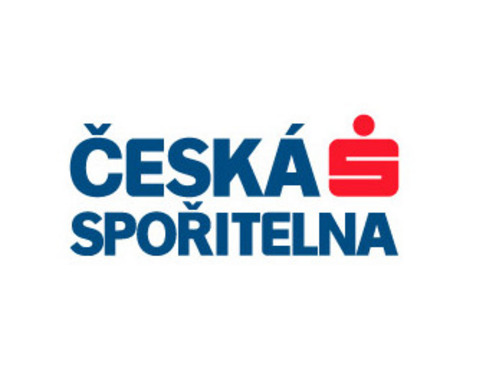 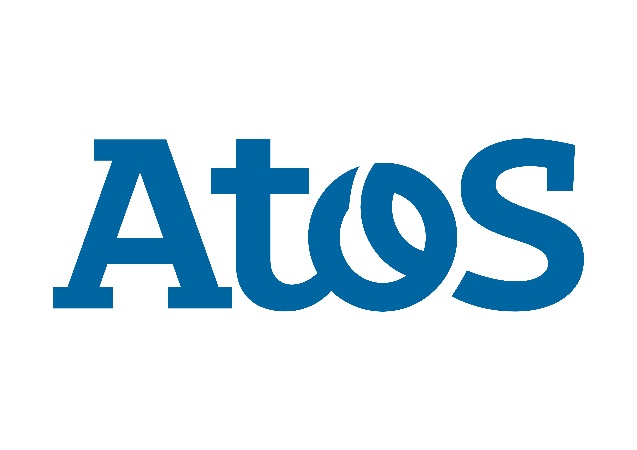 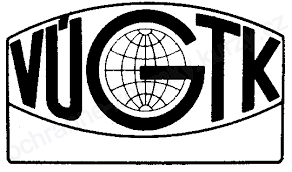 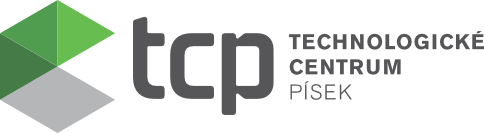 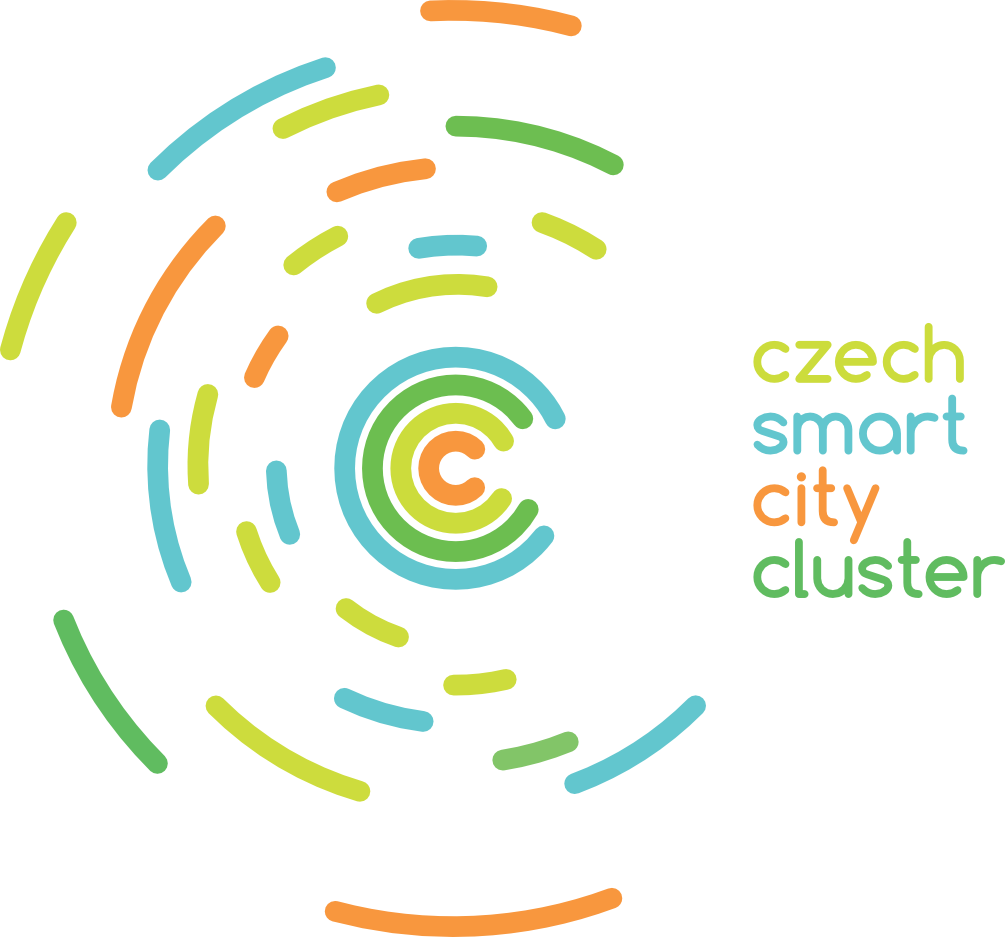 Czech Smart City Cluster (CSCC) vytváří jedinečné partnerství mezi firmami, státní správou, samosprávou, znalostními institucemi a obyvateli měst. Jsme průkopníky myšlenky Smart City v České republice.
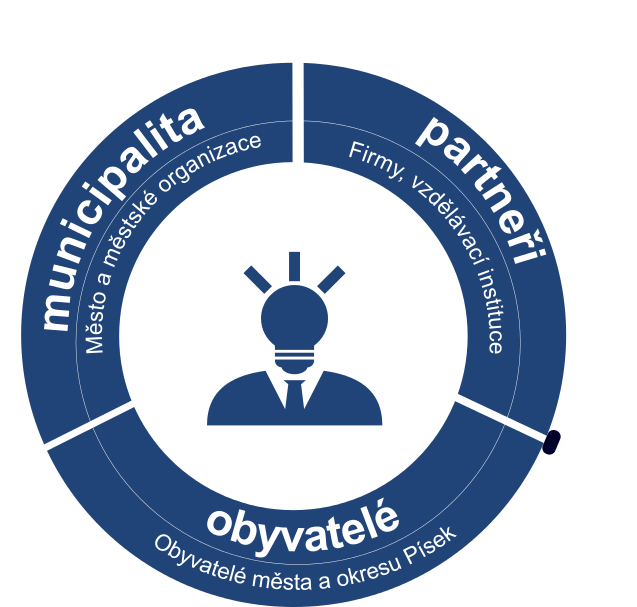 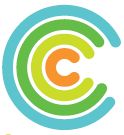 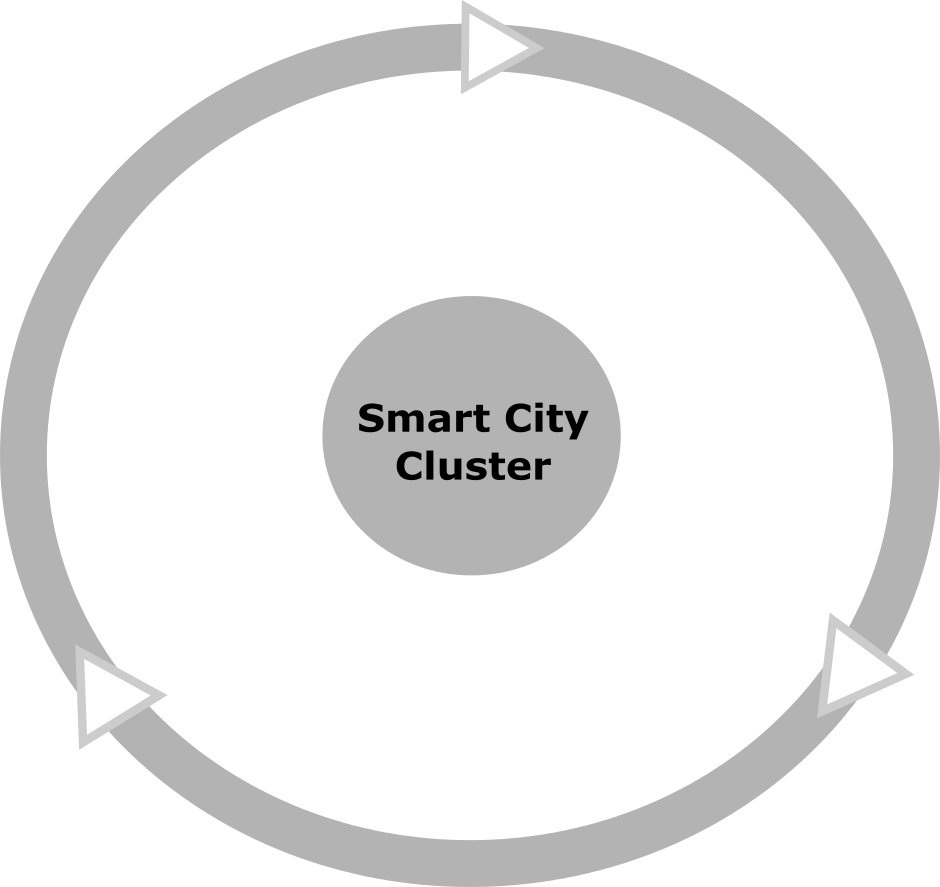 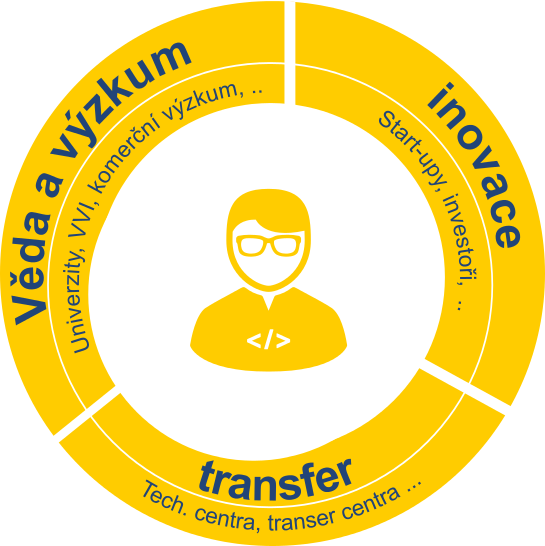 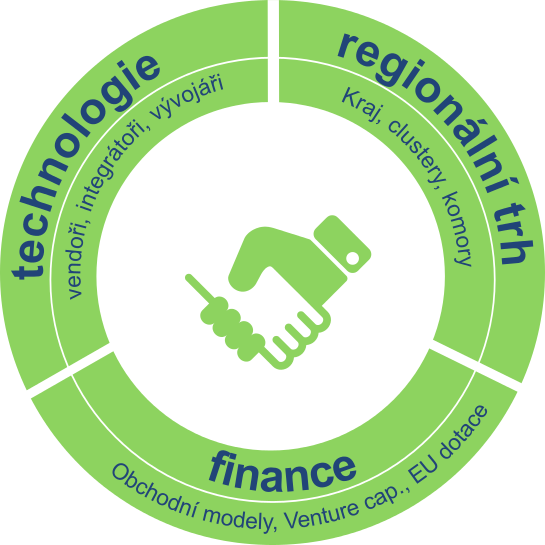 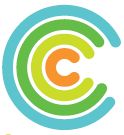 Smartfield development
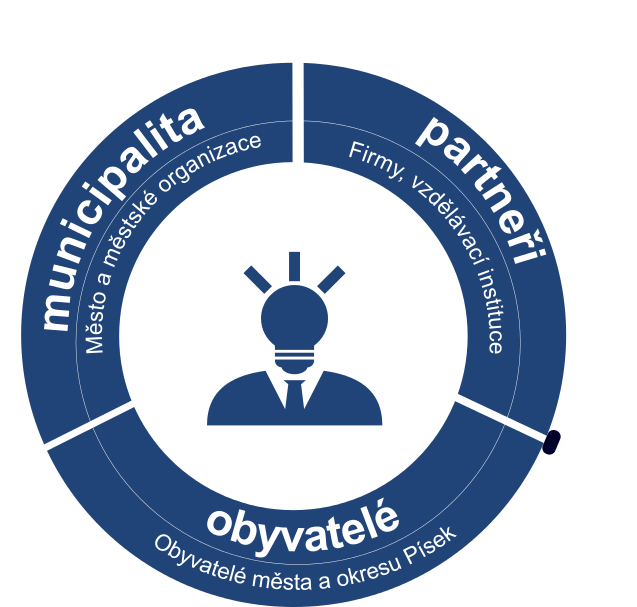 Cílem je vytvořit prostor, který bude podněcovat ke vzniku a realizaci projektů zaměřených na rozvoj Smart City technologií.
Poskytnout srozumitelné metodiky jak postupovat, transfer zkušeností z úspěšných projektů a podporu inovativním myšlenkám.
Zapojit tradiční regionální partnery a obyvatele s důrazem na projekty zlepšující kvalitu jejich života ve městech.
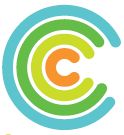 Chytrá řešení podporující inovaci
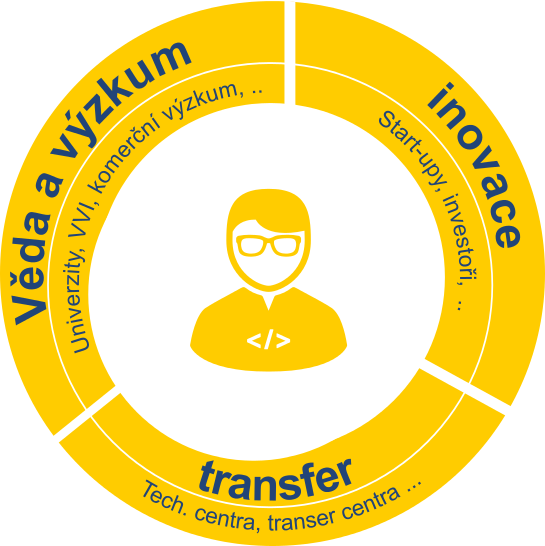 Cílem je zapojení akademických partnerů do procesu plánování budoucího rozvoje. Využití výstupů výzkumu a vývoje a podpoření transferu zkušeností ze zahraničních projektů.
Poskytnout kvalitní analýzu prostředí, kvalifikovaný pohled na budoucí rozvoj a nezávislou kontrolu a soulad s vytyčenou strategií a naplnění stanovaných cílů.
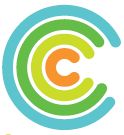 Moderní technologie a ekonomická stabilita
Cílem je široké zapojení technologických partnerů do návrhu takových technologických konceptů, které přináší optimalizaci, zvyšují efektivitu a udržitelnost života ve městech a řeší konkrétní potřeby daných měst.

Integrace nových a sofistikovanějších technologií, například v oblastech energetiky, inteligentních budov, dopravy a informačních a komunikačních technologií. Propojování tradičně izolovaných infrastruktur a jejich transformace na vysoce integrované systémy, zasahující do všech úrovní, počínaje budovami a technologickými celky, přes obce až na úroveň kraje a následně státu.
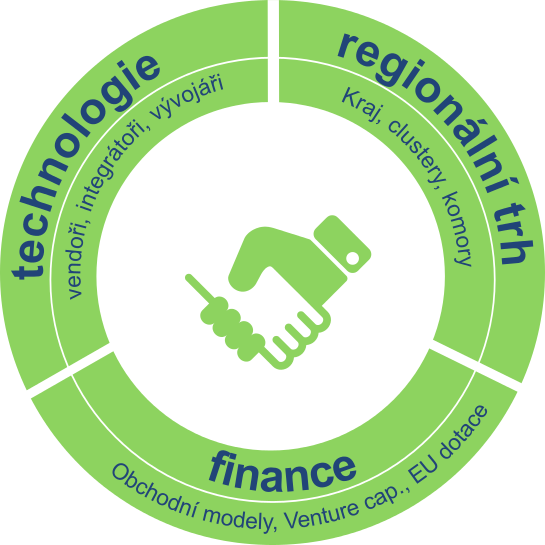 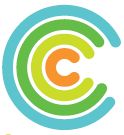 Co nabízíme?
Expertízu v oblasti SmartCity,
technologickou i metodickou podporu SC projektů,
účinnou spolupráci s akademickou sférou, 
ověřování a standardizaci smart technologií, 
podporu při replikaci ověřených řešení,
alternativní ekonomické modely a podporu financování,
účinnou spolupráci s mezinárodními partnery.
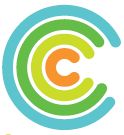 Co podporujeme?
Transfer know-how a metodickou podporu,
aplikaci výzkumu a vývoje v SC řešeních, 
standardizaci smart technologií, 
komunikaci s občanem a aktivaci veřejnosti,
zapojení lokálních trhů a SMB,
aktivní roli municipalit,
otevřené technologie a Open Data
rozšiřování členské základny,
zapojení start-up firem, vývojových a univerzitních komunit,

Otevřené Smart City technologie pro život.
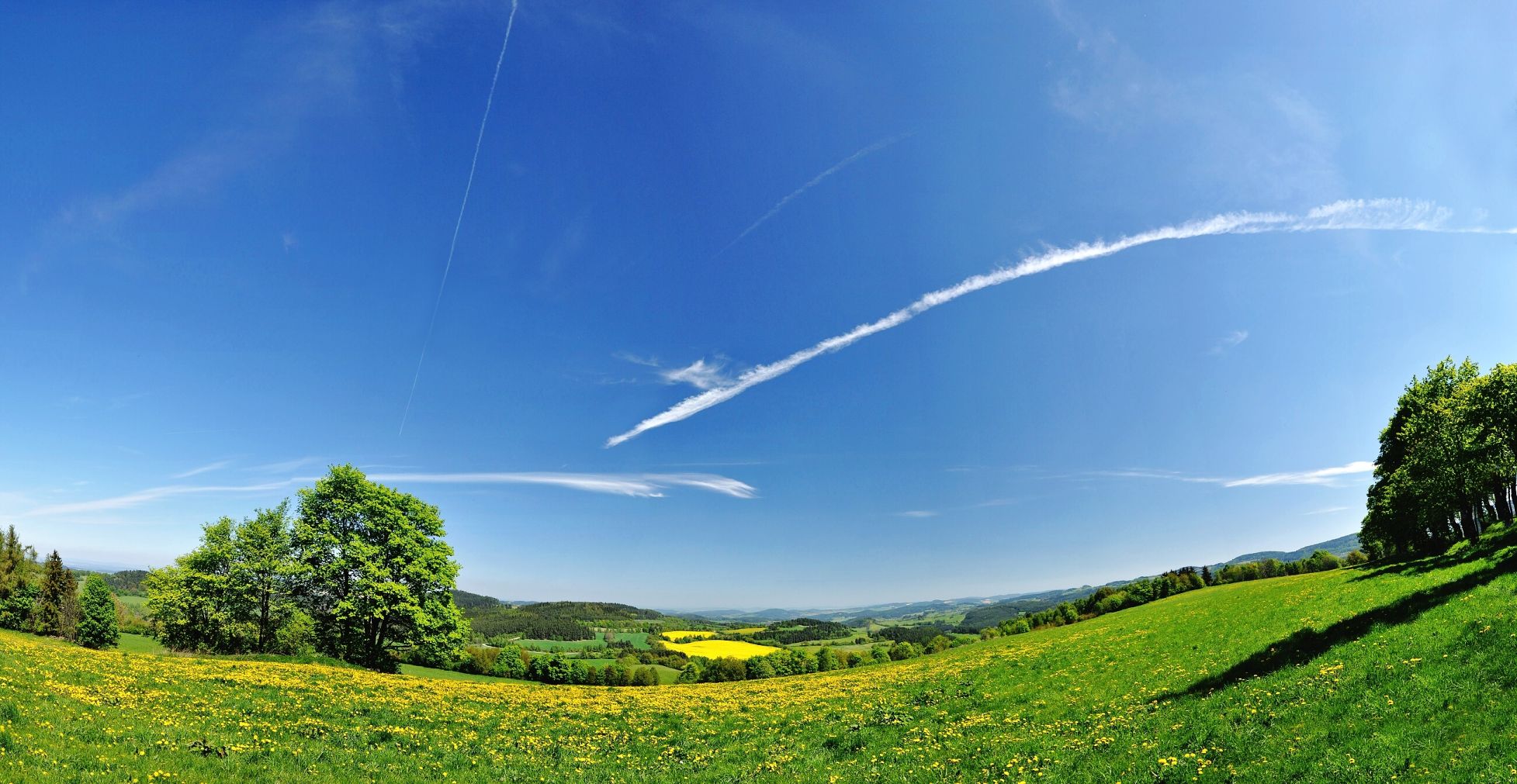 Jihočeský kraj
Smart Region Etapa 1
Radovan Polanský, výkonný ředitel CSCC
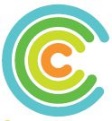 Jihočeský krajSmart Region Jižní Čechy
Cílem projektu Smart Region Jižní Čechy je rozvoj konceptu Smart City v Jihočeském Kraji. Snaží se o vytvoření strategického konsorcia klíčových partnerů, analýzu klíčových oblastí regionu pro rozvoj SmartCity a vytvoření koncepčního a technologického, prostředí podporujícího vznik a realizaci pilotních projektů, formovaných na základě společné strategie a v synergii všech zapojených členů clusteru a partnerů.
Smart City Cluster 2016
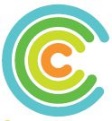 Role pracovní skupiny
Vytvořit prostor ke vzniku a realizaci projektů zaměřených na rozvoj Smart City technologií v Jihočeském kraji (Smartfield).
Poskytnout metodickou a technologickou podporu, kvalifikovanou analýzu akademických partnerů a data. 
Podílet se metodicky na realizaci strategických projektů a kontrolovat soulad s vytyčenou strategií, aby došlo k naplnění stanovaných cílů a požadovanému rozvoji.
Rozvíjet komunikaci s partnery ve státní správě, akademickém i komerčním sektoru a se zahraničními partnery.
Podporovat financování pilotních projektů.
Přispívat k popularizaci konceptu a podílet se na komunikaci s občany.
Smart City Cluster 2016
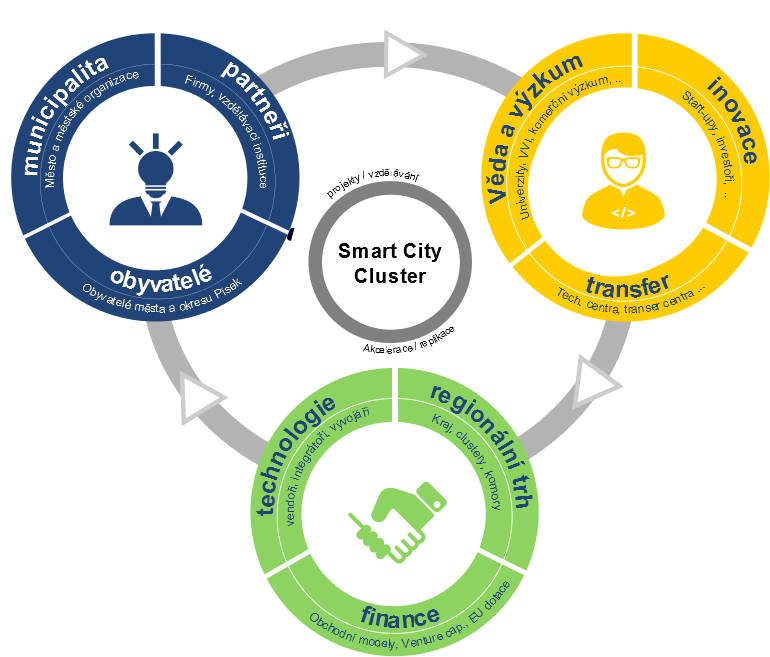 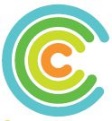 Smartfield
Smart City Cluster 2016
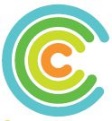 Tématické okruhy pro Smart Region
Doprava
Energetika
Zdravotnictví
Sociální služby
Školství
Regionální strategie
IT integrace
Smart City Cluster 2016
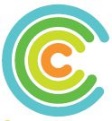 Fáze 1: Projektový tým, analýza, komunikace
Dokončení organizace projektového týmu,
analýza prostředí JK a zpracování dat pro projektovou skupinu,
rozvoj spolupráce projektového týmu a technických týmů,
rozvoj vztahů s partnery ve státní správě, nastavení individuální podpory konkrétních krajských záměrů (MMR, MŽP, MPO),
vytvoření identity a popularizace projektu,
aktivace občanské společnosti a komunit,
rozvoj vztahů s partnery v EU, transfer know-how a zapojení do evropských iniciativ Smart City, 

Vytvoření základních strategických dokumentů
Smart City Cluster 2016
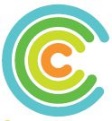 Fáze 2: Vytvoření zásobníku projektů
příprava zásobníku pilotních projektů na úrovni kraje a vybraných měst,
analýza dostupných technologií, aplikace vývoje a výzkumu
aktivace technologických partnerů, výběr strategických projektů,
analýza zdrojů financování a volba finančních modelů, 
návrh finančních modelů, příprava business cases, 
analýza národních a evropských zdrojů a příprava projektů do výzev,
zapojení do vybraných evropských iniciativ,

Vytvoření projektového zásobníku
Smart City Cluster 2016
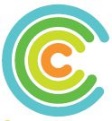 Fáze 3: Podpora realizace, rozvoj a replikace
Proaktivní podpora pilotáží a budování referenčních implementací, 
popularizace a marketingová podpora realizovaných projektů,
transfer zkušeností do dalších měst regionu, replikace,
komunikace s městy v regionu, návrhy spolupráce a s využití casestudies.
podpora regionálního trhu a replikace ověřených konceptů, 
kontrola a vyhodnocování výstupů z pilotních projektů.


Podpora projektů, návrh konceptu Smart RE2
Smart City Cluster 2016
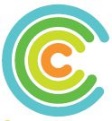 Financování projektu
Podpora ze strany zapojených partnerských organizací
Národní dotační programy
Evropské dotační programy
Zdroje Jihočeského kraje a zapojených měst
Smart City Cluster 2016
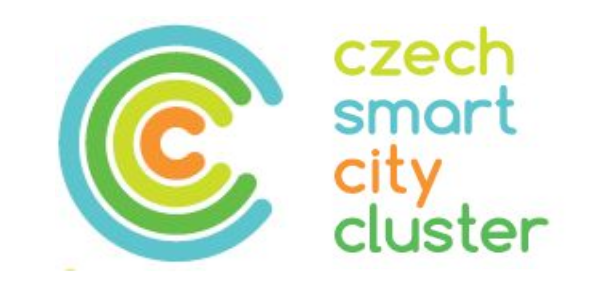 Czech Smart City Cluster, z.s.
Vladislavova 250, 39701 Písek
Office: +420 380 424 411
Hot-line: +420 380 424 424
Radovan Polanský
Executive Director
GSM: +420 775 211 579
E-mail: r.polansky@smartcitycluster.eu
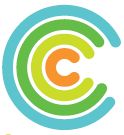 Eva Charvátová
Smart City Cluster manager
GSM: +420 721 446 071
E-mail: e.charvatova@smartcitycluster.eu
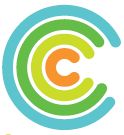